"THE BALKANS IN THE ROOTS OF LINGUISTIC, LITERARY, HISTORICAL AND ETHNOGRAPHIC STUDIES"
Prof. dr. Bardhyl MUSAI
University of Tirana
Presentation at the
“SUMMER ACADEMY”   
University of Korça
16 
May
2024
1. Historical Context of Education and Language policies
We live in a historically troublesome Balkans, which has released eternal art, fascinating athletes, immortal literary works, scientists who have given the world inventions without which there would be no progress, but when it comes to the most important, learning and teaching young generations and generations who need to take responsibility for our tomorrow and continue the path of our ancestors.
Situation analyses need assessments primarily targeted at our students and faculty, options development, and impact assessments are rational steps in making policy decisions based on some type of evidence that suggests the likely effectiveness of education authority intervention.
2
Knowledge and expertise become a relevant basis for shaping the attitudes of educational authorities and concrete solutions. Sources for gathering the necessary information can be very diverse – websites, ministries, agencies, associations, reports of state administration bodies, studies of scientific researchers, research institutes and NGOs, internet search, daily and weekly press, but the most important thing is to include among sources the voice of those for whom future decisions will be made, teachers, students and their parents.

The situation we found, in leading the overall process in a pandemic situation and the continuation of decisionmaking in the event of a possible extension of extraordinary conditions when the new school year starts, did not satisfy the needs of the profession and did not convince us that future decisions will be based on different principles.
3
2. Language Achievements and Barriers
Our life changed drastically with the pace of globalisation. For centuries, traders travelled far along the Balkan region, to exchange for goods, culture and knowledge. 

Labor are, however, a far more complicated phenomenon to study. On the one hand, labor are fundamental to creating the economy in the Balkans, and the interplay among trade, capital and knowledge relies heavily on the mobility of workers.

On the other hand, the complex institutional differences, historical reasons, and individuals' diverse socio-demographic characteristics, make the migrant workers' choice for destinations much more uncontrollable.
4
Social integration involves various multidimensional barriers: culture, networks and language are of particular importance. 

First, adjustment to a new culture and changes in identity might cause multiple stresses. The current economic approach to cultural integration is mainly the analysis of individual incentives in forming a new cultural identity and in transmitting values and beliefs across generations. 

Second, developing new networks at the destination facilitates economic adjustment. Third, overcoming language barriers is an essential step towards social integration, which not only brings economic benefit but also increases social welfare.
5
The objective of this topic is to review the existing barriers on language and culture and adjustment to the host society, and explicitly focuses on the barriers hat culture, networks and language sometimes raise. 

Culture, networks and language all three play an important but complex role in migration decisions, assimilation and integration in the host society and as well in the impact migrants have on the host society. 

Culture and language similarity facilitate assimilation and integration and yield larger bilateral migration.

	These barriers are highly related with each other.
6
Nevertheless, various barriers to assimilation have more or less preserved the migrants' cultural character over time. With the increasing diversity of origins in contemporary migrants, more researchers start paying attention to the economic benefits reaped from similar or distinctive sets of values and beliefs, both and a positive effect of cultural diversity on local productivity, and then on wage and employment density of native workers demonstrate positive economic impacts of cultural diversity on productivity and innovation at the national level. 

Language skills are considered as major economic assets for individuals, as they facilitate communication on the job and are a major determinant of economic gains in the host country. Indeed, a frequently found result and widely accepted fact is that adult male immigrants with a fluent level in the local language whether the language structure is also associated with the effort to acquire a linguistic skill, remains an empirical question to be tested.
7
With regard to language, a promising extension may be fundamental research on human capital investment, both regarding local language and foreign language skills. Given the limited time for human capital accumulation, a comparison from the local language and another foreign language needs to be incorporated into conventional language acquisition theory.
8
3. Democracy Standards and Educational Policies
The Western Balkans region stands at a critical juncture in its history. 
We will explore the region's aspirations for European Union (EU) accession, the pivotal role of education reform, the transformative impact of the digital age, and the imperative transition toward a sustainable, green economy.
The journey toward accession involves bilateral Stabilisation and Association Agreements, wide-ranging trade agreements, financial assistance through the Instrument for Pre-accession Assistance, and regional cooperation.
9
Education reform: The cornerstone of development
Despite the considerable progress made, the region continues to lag behind its European counterparts in terms of human capital development. 

the Western Balkans have made some progress in terms of learning outcomes, it has been slower than desired due to challenges related to foundational literacy.

Alarming data indicates that very few students across the region have mastered the advanced higher-order skills that are pivotal for driving future economic growth, posing a substantial challenge to the tertiary education attainment and subsequent development of the region.
10
The complex landscape of the Western Balkans
The Western Balkans, while facing common challenges, also exhibits considerable variation across its countries. Common challenges and priorities include:

Digital skills
Green transition
Out-migration to the EU
Institutional autonomy and governance
Prevalence of secondary VET
Inequality of outcomes
11
Given the growing needs of Western Balkans economies and societies, there are compelling reasons to focus on these critical areas:
Skills Gaps
Loss of competitiveness
Regional integration and Berlin Process

Countries in the region, education policymakers, and stakeholders might consider adopting five principles toward greater relevance and impact:
     o Building diversified Systems;
     o Investing smartly in new Technologies;
     o Ensuring Equity in access and financing;
     o Achieving Efficiency in resource utilisation; and
     o Acquiring Resilience in service delivery so that learning continues.
12
Delivering effective and equitable schooling
The educational outcomes of the Western Balkans region can be partly explained by policies related to schooling. 

Evidence from PISA suggests that how regional systems assess students, which then influences how they track students, might capture students’ backgrounds (i.e. their gender and socio-economic status) in addition to their abilities. 

Education systems in the region are addressing these issues by improving student assessment practices, in particular by introducing standardised, national assessments that can provide external validation of student learning and can help teachers improve their own judgements.
13
Assuring high quality teaching
Teaching is one of the most important factors of an education system and can significantly shape student learning. In the Western Balkans, teacher practices are largely traditional and centred around the teacher (e.g. delivering a lecture to the whole class), with less emphasis on individualised, adaptive instruction (which is associated with higher student outcomes) compared to international benchmarks. 
Unlike international benchmarks, however, teacher certification and advanced qualifications are not positively associated with increased student performance or improved teacher practices. 
Western Balkan systems can consider introducing consistent and rigorous accreditation criteria for initial teacher education providers, along with aligning certification requirements, such as examinations, with the practical demands of the job.
14
4. Investment in Public education
Significance of education and human capital for economic growth is being addressed by relevant researchers throughout the world. That is why the level of education can be considered as an important factor of development in each economy. 

The new theory or the theory of endogenous growth has offered somewhat different explanations for economic growth than those offered by the neo-classical theory. Technological development is the key factor that determines the growth rate by the model has not been explained at all.

Researchers have tested the impact of change in the structure of public expenditures on economic growth.
15
Post-crisis period is followed by low growth rates, in certain years even negative. Generally, the transition process was not followed by higher economic development rates. With a low starting point, most of these countries lagging behind of Europe by GDP per capita. Therefore the issues related to development have become crucial for economic and overall wellbeing in those countries. GDP growth rates are still the main drag preventing these countries from entering the “developed circle“. 

A better educational system stimulates and accelerates the economic growth and development. This hypothesis is closely related to the research problem, which goes to evaluation of its quantity, quality and structure.
16
Education structure
Education has a great role at the level of social-economic development. The level of education is observed through education structure and/or the number of people with higher education, secondary education and the number of people with no formal education, i.e. with completed primary school. Trends and changes in the education structure are both in direct and indirect relation with other social-economic movements of each national economy.

Without analysing detailed social-demographic characteristics of the region, the indicators of education structure show an increase in the level of human capital through the increase of higher level educated population in the total number of working-age population and decrease of population with primary education.
17
Some figures
At the level of the WB Region, the university educated people made one sixth (16%) of the working age workforce in 2014. 

Working-age population with completed secondary vocational Education had more than one half of the share (52%) in education structure of the Western Balkans countries. 

Population above 15 years of age and without completed formal and  vocational education made 32% in education structure of the Western Balkans countries.
18
5. Socio Economic Factors and Education
Economic growth is an economic topic that attracts a lot of attention in science and research. This is a consequence of the emergence of increasingly frequent regional and global instabilities, which often develop into open economic crises of a larger scale. Therefore, today’s economic stability is largely threatened due to the slowdown in GDP growth. Economic growth is influenced by various economic factors, with education being one of the most important, which undeniably boosts productivity, competitiveness, and growth.
19
Inclusive growth component depends on the quality and quantity of education system, especially in primary, secondary and tertiary education. It has been proved that compulsory and high-quality primary and secondary education are the condition for economic development and social inclusion of a country population. However, developed, quality and branched educational institutions present the conditions for smart and inclusive growth. The new instrument of the European Union (the Next Generation EU, 2021-2027) puts considerable attention to education through various initiatives. 

The global economic order does not wait, but even faster imposes the strictest standards in competitiveness, exports, ICT development, etc. The countries of the region still suffer from “the post-transition syndrome”, chronic unemployment and insufficiently high growth rates.
20
Theoretical economic progress depends on the available labor and capital factor, but also on the influence of technical and technological progress. It seems that the last factor is getting more important and is becoming a condition for faster GDP growth. The global market is characterized by rapid changes and new technical-technological and organizational innovations.

Now digitization sets standards in all social spheres. In terms of the sector, the following are increasingly significant: technological readiness, adoption of leading technologies, especially in IT, artificial intelligence (AI), robotics, biotechnologies, microelectronics, new materials, etc.
21
Education, scientific research and technical-technological progress affect the economic development and social well-being of post-transition countries. Even though most of the countries in the Balkan region have completed reforms in the education systems, developed and strengthened institutions (including education institutions), harmonized policies and legislation with the EU, there are still no major effects on GDP per capita growth.

Education leads to greater social mobility and increased participation of higher social class population, while observes differences in cognitive skills that affect GDP growth rates among countries. More years of schooling without increasing cognitive skills have systemically accelerated rates of economic growth.
22
6. International Testing and Education Outcomes
Balkan countries have achieved near universal access to primary and lower secondary schooling, but participation rates of upper-secondary completion are below EU standards and the quality and relevance of learning is an increasing concern. In response, economies in the region have introduced competence-based curricula, adopted professional standards for teachers and established school evaluation frameworks in attempts to modernise the instructional system and better equip young people with the skills they need to succeed.
23
PISA results typically highlight differences between public and private schools. However, the region’s private school sectors are small. Only Albania’s share of private school students who participated in PISA was greater than 3%. Similarly, PISA focuses on the differences in outcomes between non-immigrant and immigrant students, who represent 13% of PISA-participating students across the OECD and 12% across the EU. 

PISA is a triennial survey of 15-year old students around the world that assesses the extent to which they have acquired the knowledge and skills in reading, mathematics and science that are essential for full participation in social and economic life. PISA assessments do not just ascertain whether students can reproduce what they have been taught; they examine how well students can extrapolate from what they have learned and apply their knowledge in real life settings.
24
In each participating economy, PISA assessed a representative sample of children between the ages of 15 years and 3 months and 16 years and 2 months who were enrolled in an educational institution at grade 7 or above. A two-stage sampling procedure selected a representative sample of at least 150 schools and roughly 42 students within each of those schools. The majority of economies, including those in the Western Balkans, assessed between 5 000 and 7 000 students. The national context of each economy that participates in PISA affects greatly the students who are sampled to participate in the survey.

To capture more of these factors, in PISA, a student’s socio-economic background is represented through the index of economic, social and cultural status (ESCS), which is created based upon information about a student’s home environment, parents’ level of education and parents’ employment.
25
Learning outcomes in the Western Balkans
Overall performance
PISA results show that student outcomes in Western Balkan economies have generally improved in the last two decades. Most education systems in the region have also increased their coverage indices at the same time, showing that gains in educational access and learning are not mutually exclusive.

To help understand differences in student knowledge and skills, PISA categorises student performance into a range of eight proficiency levels. These levels range from the highest (Level 6) to the lowest (Level 1c) proficiency
26
Socio-economic status
Internationally, socio-economically advantaged students tend to perform better than disadvantaged students in all PISA-participating countries and economies, and education systems in the Western Balkans are no exception. Gaps between socio-economically advantaged and disadvantaged students range from 40 score points in Kosovo to 80 score points in North Macedonia. These gaps are, in general, narrower than those of countries with similar overall performance. Such results suggest that students’ socio-economic status may not be as strong a determinant of their outcomes compared to international benchmarks. However, it is still an important factor, and other chapters of this paper will discuss the extent to which education policy is helping to address such inequalities.
27
Linguistic groups
Within the Western Balkans, education systems with large populations of different ethnic groups demonstrate different levels of performance between the populations (represented by their languages of instruction). In Bosnia and Herzegovina, the performance of students in the three languages of instruction are not statistically significantly different from each other. In North Macedonia and Montenegro, however, students taught in Albanian perform significantly lower than students taught in Macedonian and Montenegrin, respectively. In fact, no student who took the test in Albanian was considered a high achiever (achieving Level 5 or above) in either system. After controlling for students’ socio-economic status, the gap in Macedonia was 48 and the gap in Montenegro was 66 and both were statistically significant. Gaps in Bosnia and Herzegovina were less than three (Croatian and Serbian relative to Bosnian) and not statistically significant. These results suggest that it is not enough to provide access to education in different languages of instruction, but that teachers who teach in different languages and their schools need to receive adequate support to ensure that their students are educated effectively.
28
“
If you think education is expensive, wait until you see how much ignorance costs in the 21st century.
”
Derek Bok
Thank you
bardhyl.musai@unitir.edu.al bardhylmusai@gmail.com
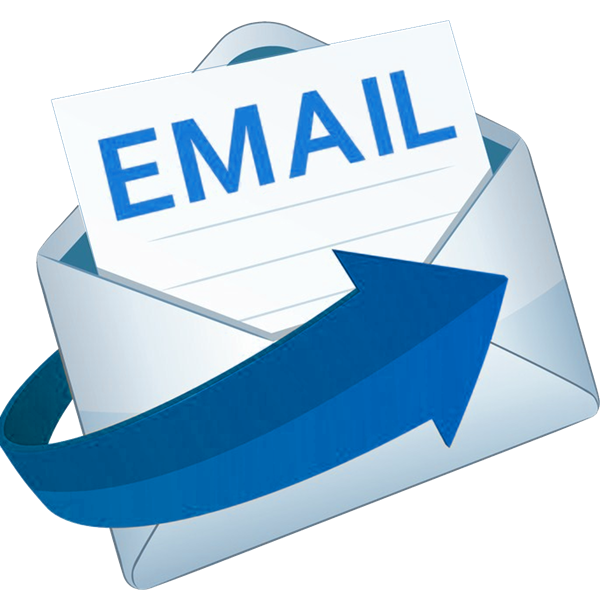 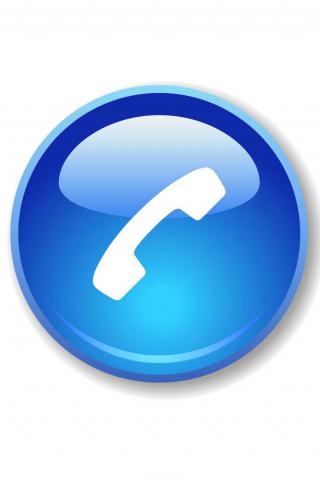 +355 68 202 9476
facebook.com/bardhyl.musai
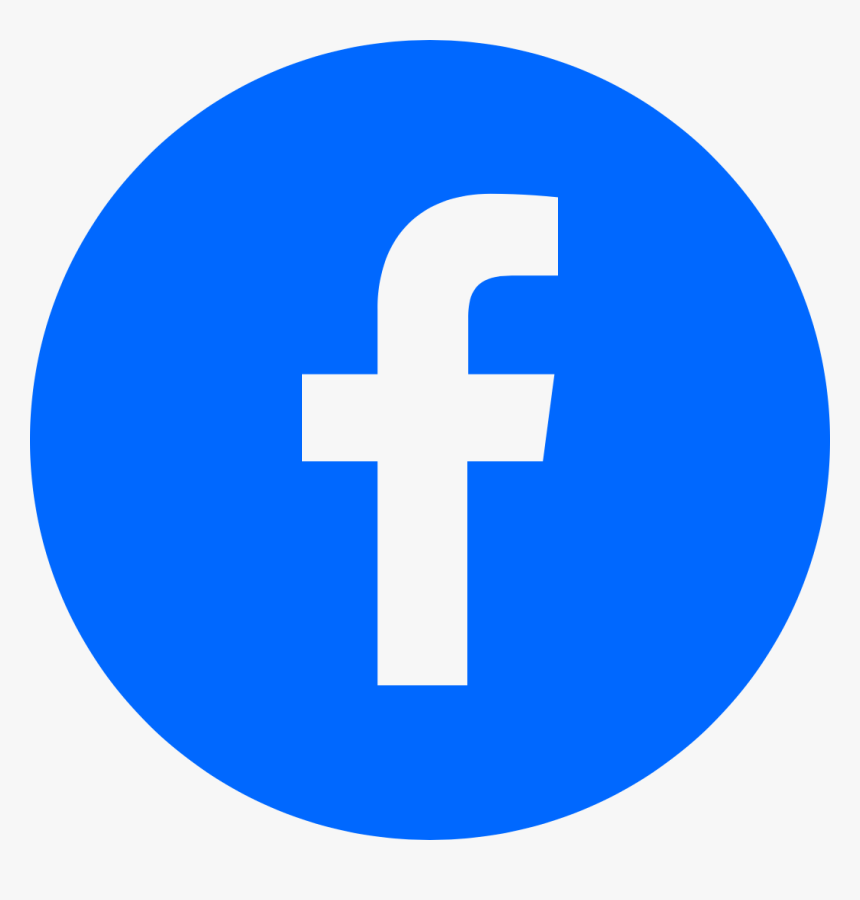